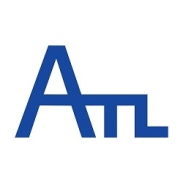 A hybrid model that gives you the best of captive center and an outsourced relationship
TechLabAuto
Your Trusted Partner in Overcoming Business Uncertainties.
An ERP Solution For Multi-brand Workshop
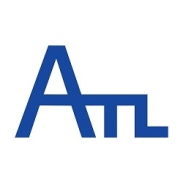 A hybrid model that gives you the best of captive center and an outsourced relationship
TechLabAuto
Your Trusted Partner in Overcoming Business Uncertainties.
Manage Automobile business challenges such as productivity, scalability, costs and business growth with a trusted partner.
Lead Your Company Forward

Open up New Markets, Serve Customers, Increase Efficiency, Control Costs and Develop New Products, Markets and Services

A business owner/CEO is ultimately responsible for every decision that is made within the company. The job can be very demanding, but also very rewarding when the company succeeds. You may have a clear vision of where your company needs to be but not a clear path on how to get there.

TechLabAuto is the #1 choice for Automobile businesses tycoons to run their Automobile ERP, CRM and e-commerce solution on web. TechLabAuto helps you run your business rather than managing technology.

With TechLabAuto, your business can benefit from lower overall costs, better alignment between technology and specific business needs, scalability, ease of deployment and management, easier upgrades, anytime anywhere access and high reliability.
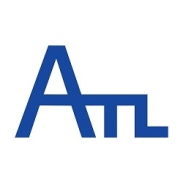 TechLabAuto
Your Trusted Partner in Overcoming Business Uncertainties.
Features

Scale to Support Growth
Use technology to scale and increase efficiency, open new markets, serve customers, increase efficiency and for new product and service development.

One Stop Solution for Your Entire Business
TechLabAuto delivers accounting/Enterprise Resource Planning (ERP), Customer Relationship Management (CRM), Professional Services Automation (PSA) and e-commerce in a single, integrated business management software solution for Automobile Insurance Business .

Disaster Recovery and Business Continuity
Because TechLabAuto supports multiple redundant sites, it provides business continuity and disaster recovery.
Reduce Costs
Significantly lower the costs of infrastructure, professionals and services, and ongoing human resource requirements to run and maintain an insurance business.

Drive Business Decisions
Built-in, real-time financial dashboards, reporting and analytic providing a complete summary and detailed views of finance, sales , support and  service performance.


Anytime Anywhere Access
Access financial and customer data from anywhere, 24 hours a day.
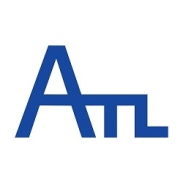 Insurance management
Insurance Booking
 Insurance renewal follow-up
All transaction with principals
Service management
Service Booking
 Job card entry
Service Billing
Service Scheduling & calling
Purchase management
Vendor management
Purchase booking
Stock & Inventory management
Solution Architecture
Sales management
New Booking & vehicle allotments
 Payment receipts & sales bill / sale latter
Pre / Post delivery Inspection
RTO & post sale feedback management
Call Centre management
Service calling
Sales calling
Insurance calling
Inquiry calling
Inquiry management
New Inquiry bookings
 Quotation generation
Inquiry follow-ups
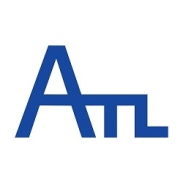 TechLabAuto
Your Trusted Partner in Overcoming Business Uncertainties.
Inquiry & Follow-up
Inquiry type (like walk in, marketing, road show)
Inquiry status (like cold, hot)
Source (like ads, reference, tale-calling)
Ratings (good, bad)
Demographic details
Interested model & color 
Record inquiries & Prompt follow up
Quotation generation
Record follow ups with status(revisit/closed/sold)
Closed inquiries reasons
Reactivating close inquiries
Sales & Follow-up
Complete work-flow(booking to invoice and collection)
Bookings of vehicle with advances & Allotment vehicles.
Deliveries with documents like gate pass, form 21 etc.
Delivery returns for rejected or damaged vehicles
Invoices-direct to customer or dealer invoice
Sell with hypothecation or hire purchase
Multiple collections
Prompts, alerts for follow up of receivable
Vehicle returns ,Record old sales detail for history
Pre & Post sale inspection
After sales customer review
Insurance & Follow-up
New insurance entry /Update/delete
Insurance followup
Insurance complain/claim booking
Insurance claim settlement 
Insurance executive commission report
Insurance company wise business /margin report
Daily /monthly/yearly insurance business report
Daily/monthly/yearly insurance expiry report
Insurance business loss report due to non-renewal
Post insurance sale survey / follow-up
Automatic email/SMS reminders to customer
Service & Follow-up
Service Booking & follow-ups /Service appointment
Workshop management / Job card opening
Spare allocation against job card
Job estimates for damage vehicles (for insurance)
Service invoice/Gate passes/Annual maintenance contract
Billing & next service  reminders
Service bays and bay availability
Define standard jobs
Define service type with default jobs & spare for a service
Define fault codes for spares per manufacture
Define service team and its hierarchy with works managers and service advisers
Mechanic wise time sheets for service executives productivity
Purchase & Stock
Transfer of vehicles to branch
Transfer of vehicles within branch
Automatic stock valuation branch wise
Automatic cost calculation
Transfer of vehicles to sub dealer or dealer
Pending vehicle deliveries / Dealer invoice

Define vehicle, inventory items, accessory (by manufacture) 
Location wise reorder levels
Inter and intro-branch transfers of vehicles and spares with valuation

Bar-code / RFID tagging
MIS/Reports & Charts
More then 500 reports shows dealership data of inquiry , sales , insurance, service,stock in well managed formats.
More then 100 reports represent customer care and call center activities.
More then 100 reports enlighten employee , sales executives , insurance executives , service executives and others performance and targets completion in different formats
More then 50 strategic reports shows company’s business analytic of different departments like sales , service , customer care and finance

Customize reports as per your needs
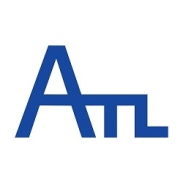 TechLabAuto
Your Trusted Partner in Overcoming Business Uncertainties.
Call center management
Create campaigns 
Email , SMS and tele calling on campaigns
Campaign wise inquiry generation

Post sale / post insurance and post service customer review
Customer complains booking , transfer to concern department & follow-up up to complain closed.

Customer retention analysis
Customer life cycle analysis
User’s Dashboard
Inquiry type (like walk in, marketing, road show)
Inquiry status (like cold, hot)
Source (like ads, reference, tale-calling)
Ratings (good, bad)
Demographic details
Interested model & color 
Record inquiries
Prompt follow up
Record follow ups with status(revisit/closed/sold)
Closed inquiries reasons
Reactivating close inquiries
Customer Dashboard
Customer login
Customer Vehicles details
Service history
Insurance history
Complain bookings
Service bookings / Pick up request
Online payments
Original Accessories purchase
Customer loyalty / Privilege schemes
Create loyalty / privilege schemes
Issue loyalty cards
Add points on new purchase / service and reference
Issue gifts on certain point collections
Employee easy access Mobile apps
Smart Mobile Application
Android and IOS supported
Quick Menus
Graphical representation of targets & achievements
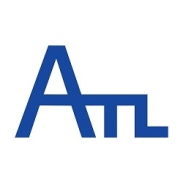 TechLabAuto
Your Trusted Partner in Overcoming Business Uncertainties.
Integrated Document management system

Document upload facility
Secure download policy
Online document viewing
Secure document transfer facility
Automatic Document indexing for easy and fast searching
Paperless office environment
Collaborative work environment
Safety & security

Secure User access with password
Forced password change policy
IP based access restriction policy
User activity logging
User access permission control up to add / edit /delete/print/view/export permission
User access level management (Super User / Manager/user etc..)
Special Features

Quotation generator
Insurance Premium calculator
Email profile setup for various task
SMS profile setup for various task
Letters profile setup for various task 
Customer Time line setup
External Data upload facility through excel and Third Party API
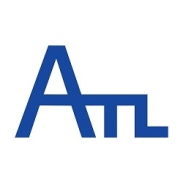 Thanks

Anvesha Tech Lab Private Limited
Ahmadabad – Gujarat – India
Contact: 99250 06832
Email: info@anveshatechlab.com
Web : www.anveshatechlab.com